Presença feminina na FEUSP
Situação docente em abril de 2024
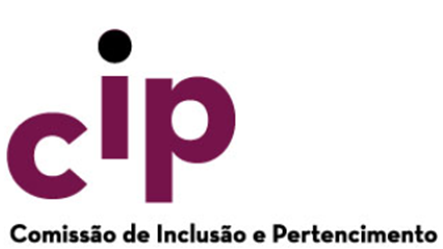 Igualdade de gênero na FEUSP – Situação docente
Este levantamento faz parte das ações em curso pela Comissão de Inclusão e Pertencimento (CIP-FEUSP) para o enfrentamento do machismo e sexismo, dinâmicas estruturantes e reprodutoras de desigualdades
Ele visa dar visibilidade à presença feminina em nossa comunidade, um pequeno passo para mitigar os efeitos de discriminação e hierarquização dos gêneros
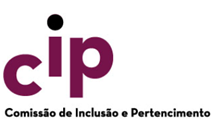 Docentes da FEUSP em 2024Distribuição por gênero
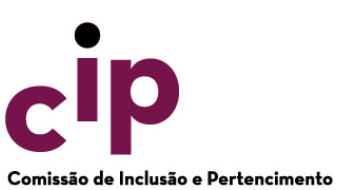 Docentes da FEUSP em 2024Distribuição por gênero de docentes efetivos
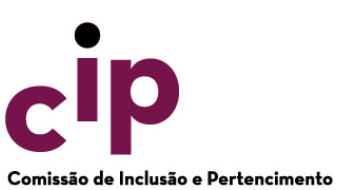 Docentes da FEUSP em 2024Distribuição por gênero de docentes temporários(as)
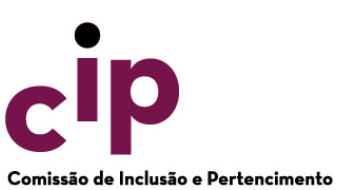 Docentes da FEUSP - Demais indicadores relevantes (Série histórica 1970-2024)
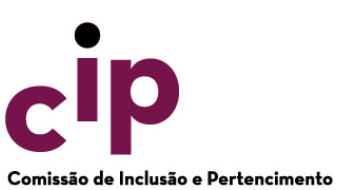 Docentes da FEUSP - Demais indicadores relevantes Levantamento em abril de 2024
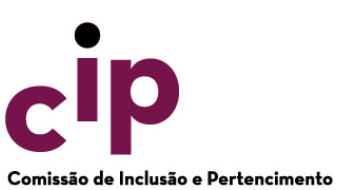 Fale conosco
A comunidade FEUSP deve ser um espaço seguro para todos(as) nós.

Contato: cip.fe@usp.br
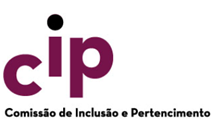